আদর্শ বিচ্যুতি ও ঝুঁকি নির্ণয় নবম ও দশম শ্রেণিচতুর্থ অধ্যায়
ফেরদৌসী বেগম
সহকারি প্রধান শিক্ষক
সিডিএ গার্লস স্কুল এন্ড কলেজ
চাঁন্দগাও , চট্টগ্রাম।
আদর্শ বিচ্যুতিঃ  আদর্শ বিচ্যুতি ব্যবহার করে অতীতে অর্জিত আয়ের বিচ্যুতি থেকে যেমন ঝুঁকি পরিমাপ করা হয়, তেমনি ভবিষ্যতে প্রত্যাশিত আয়ের ঝুঁকি ও পরিমাপ করা হয়। এটি একটি পরিসংখ্যানিক পদ্ধতি।
আদর্শ বিচ্যুতি = 
 
এখানে,             ২=  অতীতে অর্জিত আয় হার থেকে গড় আয় হারের পার্থক্যের বর্গের সমষ্টি।
              n =বছরের সংখ্যা
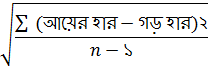 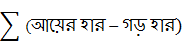 উদাহরণঃ  নিচের ছকে, একটি প্রকল্পের ২০০৭ সাল থেকে ২০১১ সাল পর্যন্ত এই পাঁচ বছরের আয় দেয়া  আছে । আমরা এর আয় ও ঝুঁকি গণনা করব ।
আদর্শ বিচ্যুতি =     = ১৩.৫%
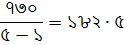 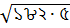 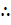 সিদ্ধান্ত গ্রহণ নীতিঃ  সাধারণত আদর্শ বিচ্যুতির বড় মান অধিক ঝুঁকি এবং আদর্শ বিচ্যুতির ছোট মান কম ঝুঁকি নির্দেশ করে । সমান আয়ে কম ঝুঁকি বেশি গ্রহণযোগ্য এবং সমান ঝুঁকিতে অধিক লাভ বেশি গ্রহণযোগ্য
কাজঃ  একজন বিনিয়োগকারীর গত দশ বছরে বিনিয়োগ থেকে প্রাপ্ত আয়ের হার  
        যথাক্রমে ১০%, ২০%, ৫%, ১৫%, ৩৫%, ১০%, ২৫%, ৩০%, ১২%  
        ও ০%।আদর্শ বিচ্যুতি নির্ণয় কর ।
প্রশ্ন ১। শফিক সাহেবের দুটি প্রকল্পের বিগত ৫ বছরের আয়ের হার নিম্নরূপঃ
ক) প্রকল্প আলো এর আদর্শ বিচ্যুতি নির্ণয়  কর। খ) কোন প্রকল্পটি গ্রহণ করা উচিত?
খ) উদ্দীপকের প্রকল্প–ছায়া এর আদর্শ বিচ্যুতি নির্ণয়ঃ
ক) উদ্দীপকের প্রকল্প–আলো এর আদর্শ বিচ্যুতি নির্ণয়ঃ
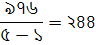 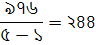 আদর্শ বিচ্যুতি=          = ১৫.৬২%
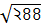 আদর্শ বিচ্যুতি=            = ১৫.৬২%
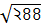 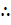 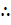 এখানে, প্রকল্প-আলো এর আদর্শ বিচ্যুতি ১৫.৬২% এবং গড় আয় ২০% । প্রকল্প-ছায়া এর আদর্শ বিচ্যুতি ১৫.৬২% এবং গড় আয় ২৫% ।
অর্থাৎ উভয় প্রকল্পের ঝুঁকি সমান । তবে প্রকল্প-ছায়া এর গড় আয়ের হার বেশি । শফিক সাহেবের জন্য প্রকল্প-ছায়া লাভজনক । তাই প্রকল্প-ছায়া গ্রহণ করা উচিত ।
প্রশ্ন ২। জনাবা নাসরীন ‘শিউলি’ এবং ‘শাপলা’ নামক দুটি প্রকল্পে মূলধন বিনিয়োগ করেছেন । প্রকল্প দুটির গত ৫ বছরের আয়ের হার নিম্নরূপঃ
ক)  আদর্শ বিচ্যুতির সূত্র প্রয়োগ করে ‘শিউলি’ প্রকল্পের ঝুঁকি নির্ণয় কর ।
খ) জনাবা নাসরীন এর কোন প্রকল্পটি বন্ধ করা উচিত বলে তুমি মনে কর ? মন্তব্য করো।
খ)‘শাপলা’ প্রকল্পের আদর্শ বিচ্যুতি নির্ণয়ঃ
ক)‘শিউলি’ প্রকল্পের আদর্শ বিচ্যুতি নির্ণয়ঃ
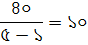 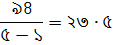 আদর্শ বিচ্যুতি=        = ৩.১৬%
সুতরাং‘শিউলি’প্রকল্পের ঝুঁকির পরিমাণ ৩.১৬%
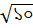 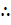 আদর্শ বিচ্যুতি=        = ৪.৮৫% সুতরাং ‘শাপলা’ প্রকল্পের ঝুঁকির পরিমাণ ৪.৮৫%
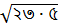 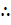 জনাবা নাসরীন ‘শাপলা’ প্রকল্পটি বন্ধ করা উচিত বলে আমি মনে করি। কারণ ‘শিউলি’ এবং ‘শাপলা’ প্রকল্প দুটির গড় আয়ের হার সমান। তবে ‘শাপলা’ প্রকল্পের আদর্শ বিচ্যুতি বেশি। তাই ‘শাপলা’ প্রকল্পটি বন্ধ করা উচিত।
প্রশ্ন ৩। প্রকল্প “দোয়েল”- এর আয়ের হার গত তিন বছরে যথাক্রমে ১০%, ৮%, ৪৪%, এবং প্রকল্প “ময়না” এর আয়ের হার যথাক্রমে ১৮%, ৮%, ৪০%।
ক) প্রকল্প “দোয়েল” এর আদর্শ বিচ্যুতি বের কর ।
খ) উদ্দীপকের কোন প্রকল্পটি অধিক গ্রহণযোগ্য বলে তুমি মনে কর । যুক্তি দেখাও ।
খ) ‘ময়না’ প্রকল্পের আদর্শ বিচ্যুতি নির্ণয়ঃ
ক)‘দোয়েল’ প্রকল্পের আদর্শ বিচ্যুতি নির্ণয়ঃ
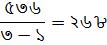 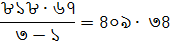 আদর্শ বিচ্যুতি=           = ২০.২৩%
সুতরাং‘শিউলি’প্রকল্পের ঝুঁকির পরিমাণ ২০.২৩%
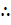 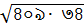 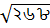 আদর্শ বিচ্যুতি=        =১৬.৩৭% সুতরাং ‘শাপলা’ প্রকল্পের ঝুঁকির পরিমাণ ১৬.৩৭ %
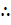 এখানে প্রকল্প “ময়না” এর আদর্শ বিচ্যুতি তুলনামূলকভাবে কম। তাই এটি কম ঝুঁকিপূর্ণ। এ প্রকল্পের গড় আয়ের হারও তুলনামূলক বেশি। সুতরাং প্রকল্প “ময়না”অধিক গ্রহণযোগ্য বলে আমি মনে করি।
সকলের সুস্বাস্থ্য
কামনায়
আল্লাহ হাফেজ